Getting Comfortable with the Uncomfortable
A Teambuilding Discussion to BenefitYou, Your Team, and Your University Partners
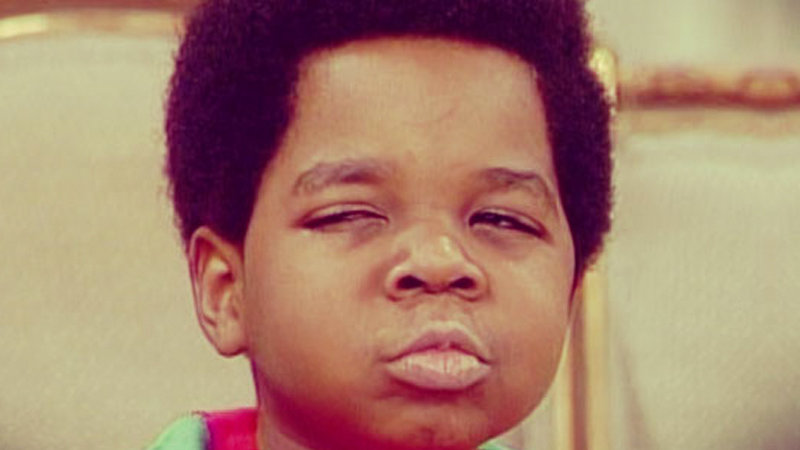 Higher Ed Responsive Web Design is more than putting a Web site on a phone. It is a complicated process that requires complex practices and solutions.
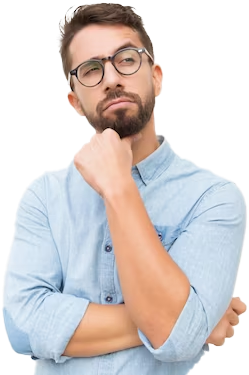 So,…what exactly are we going to be talking about today?
Today’s Outline
Recap Our Prior Session (April 10th)

Getting Uncomfortable with the Uncomfortable

• What Does This Mean at Work

• Strategies to Adapt and Combat

• Aligning with Team Values

• Reframing the Uncomfortable as Possibility

The LARGER Picture and Future Discussions
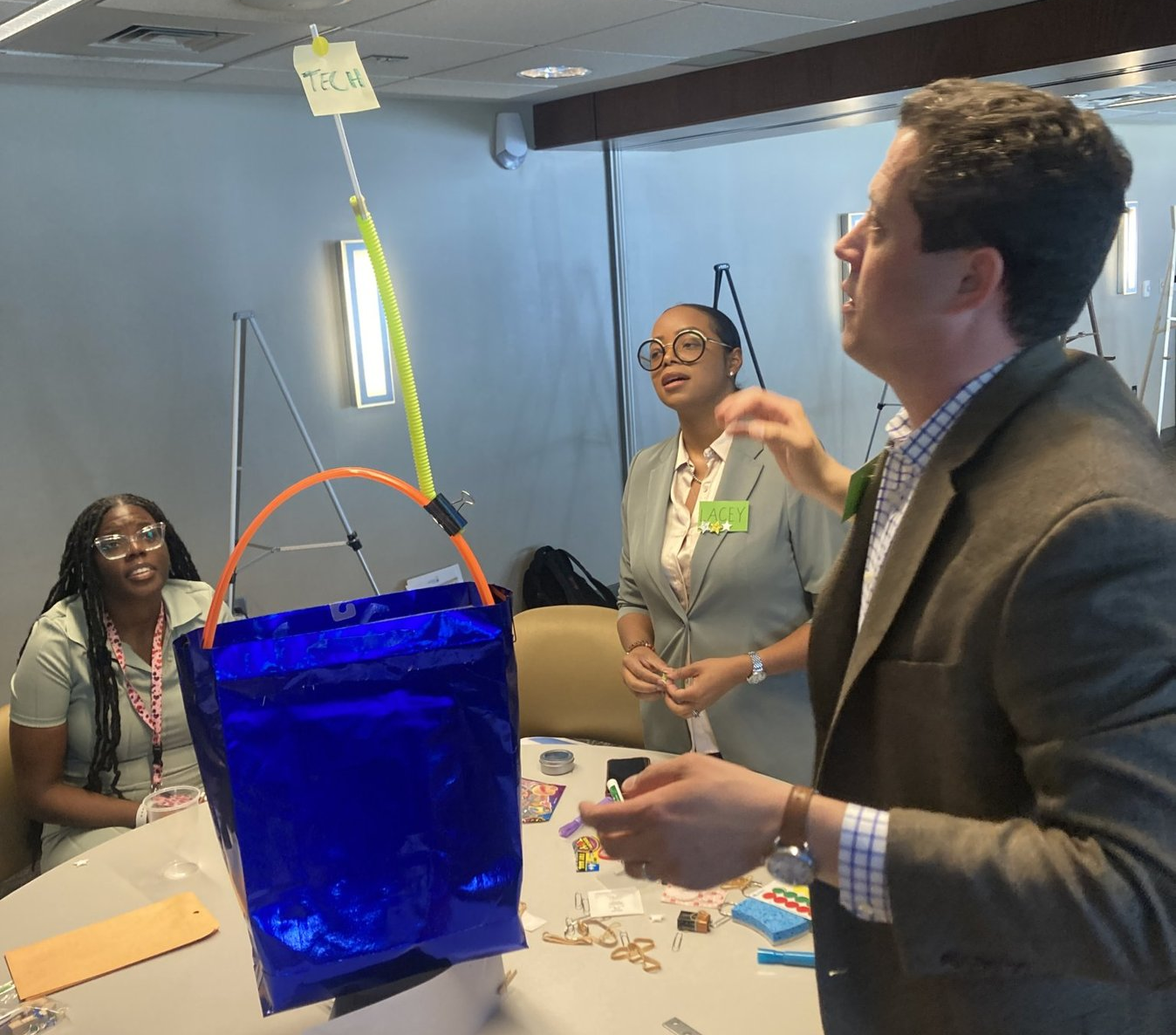 Prior Session
Recap
Prior Session Recap
The Guess the Logo Game

Office Shark Tank

Taking Notes (Sales Flyer / TPiR)

Tallest Tech Tower
Getting Comfortablewith the Uncomfortable.
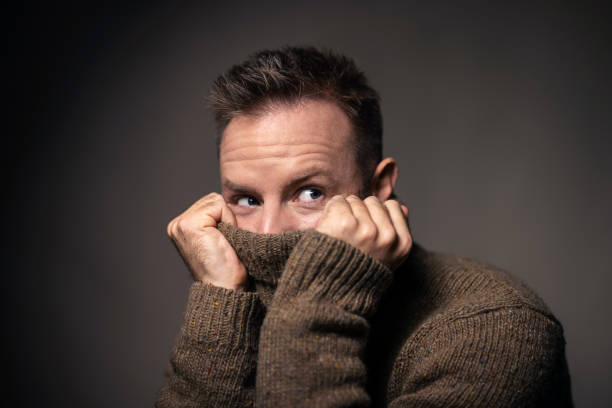 A Few Notes / Caveat
Today is less about fun games but having a discussion (and learning how to team-build through communication).

We all have unique experiences that help frame what is uncomfortable and how to manage. 

Chris is trying something new today. Embrace the challenge of growth in the uncomfortable.
What does being uncomfortable look like at work?
But before we answer that…
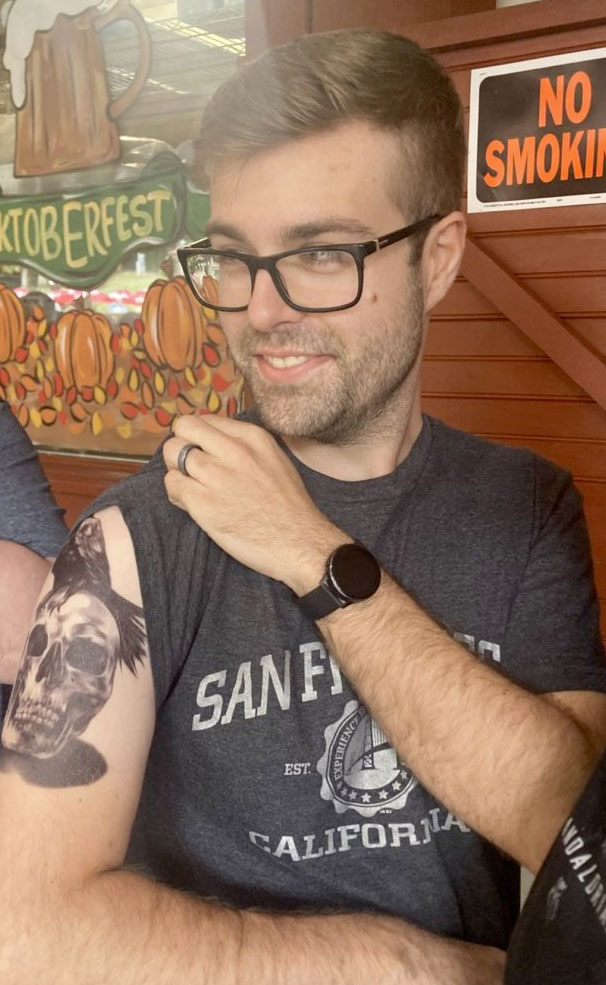 This is Kevin.
KSU Lead Web Developer
I asked Kevin this same question last week and he did that thing he is best at; he answered it immediately and it was incredibly accurate and insightful…
What does being uncomfortable look like at work?
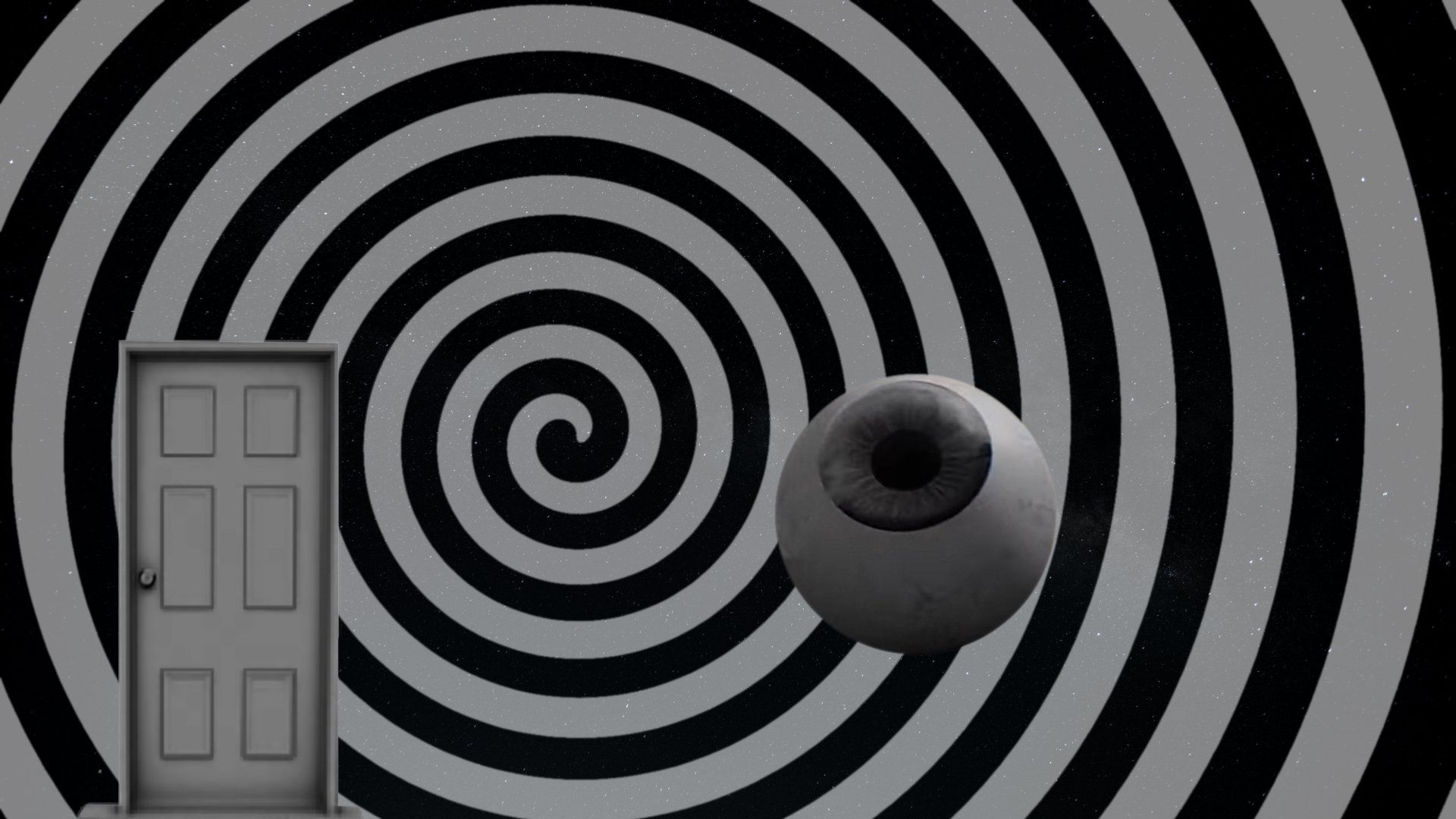 UNCERTAINTY!
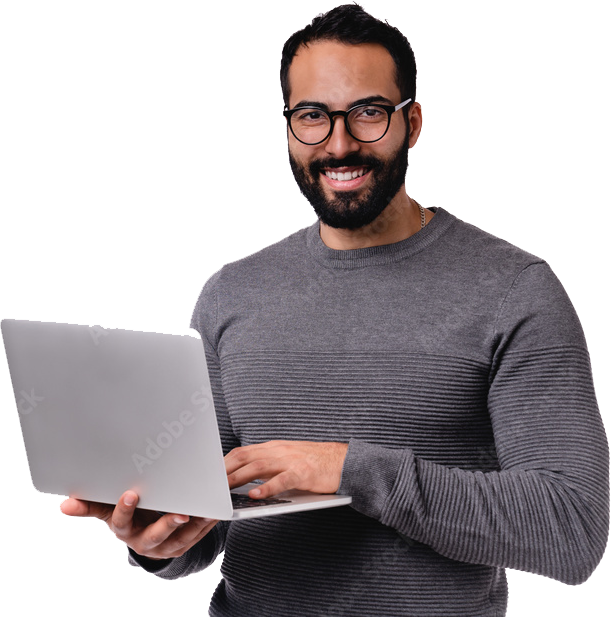 Chris has a real-life example from this past week
BREAKOUT #1

What are the things at work that make you uncomfortable?

Share a gif in the Teams chat that represents what makes you uncomfortable at work.
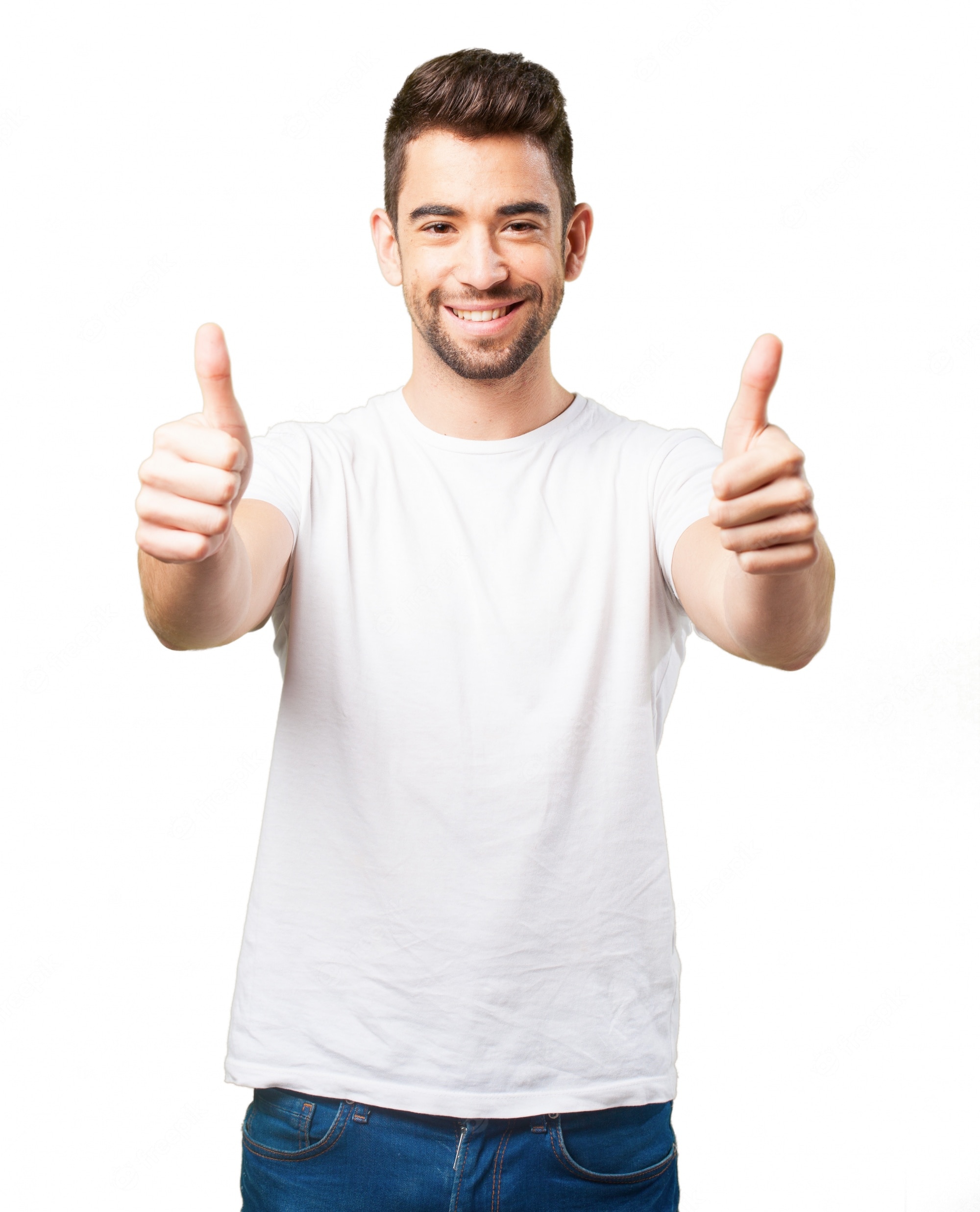 Good job, everyone!

The first step in managing the uncomfortable is identifying what makes us uncomfortable.
Strategies to combat the uncomfortable(uncertainty / fear / lack of communication) at work?
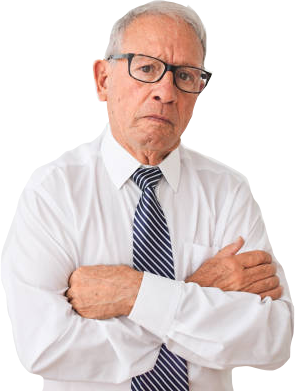 Chris continues his real-life examples.

Most of mine come from gaps in communication.
BREAKOUT #2

What are examples of strategies you use to overcome being uncomfortable / uncertain?

Share a fictional character whose characteristics you take on when overcoming adversity.
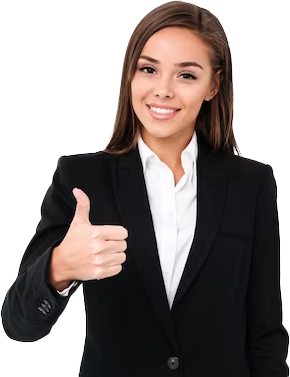 Outstanding job!

We can take steps to mitigate the uncomfortable at work.
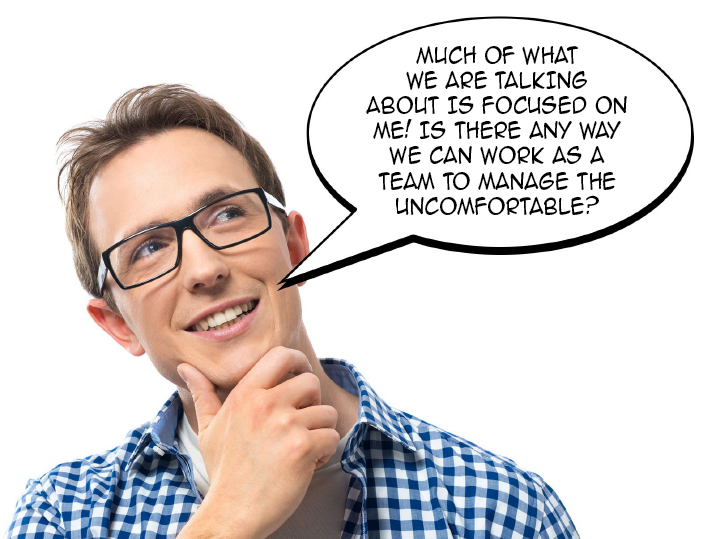 Realistic strategies to collaboratively manage the uncomfortable within teams.
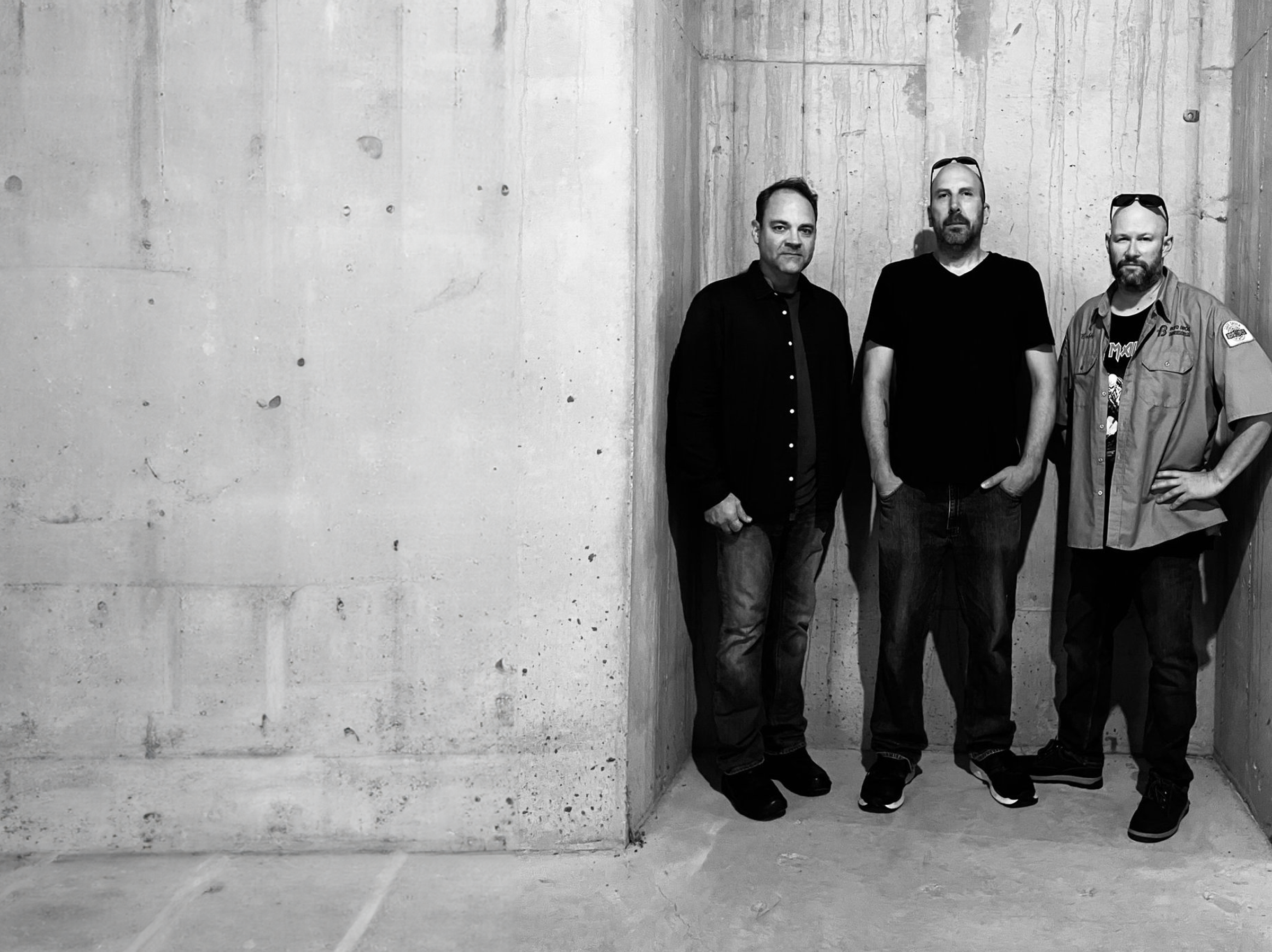 Chris continues his real-life examples.

This is my band. We have been working collaboratively since 1989.
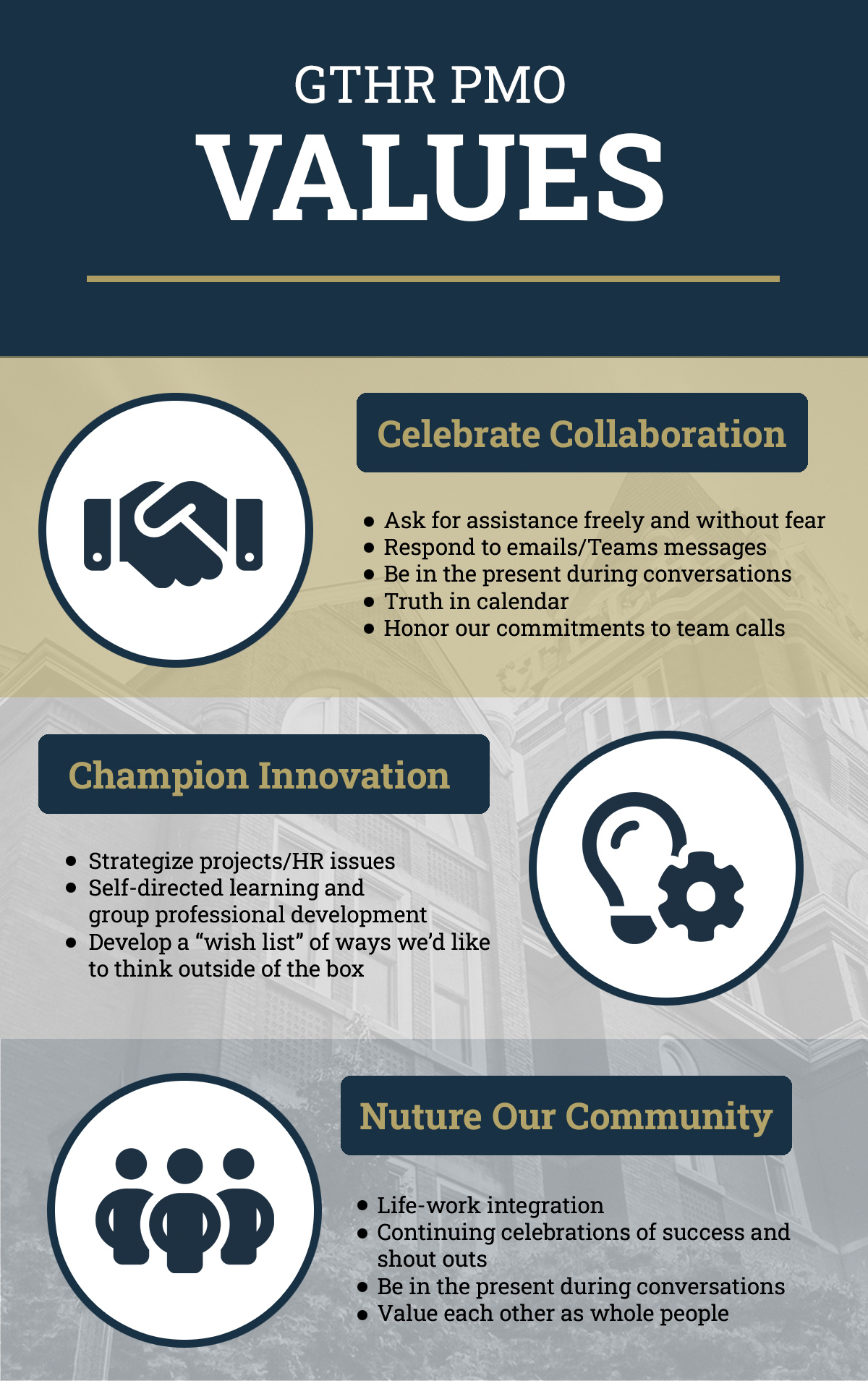 BREAKOUT #3 
 For each value, what might make you uncomfortable and how can you manage that uncertainty together as a team?
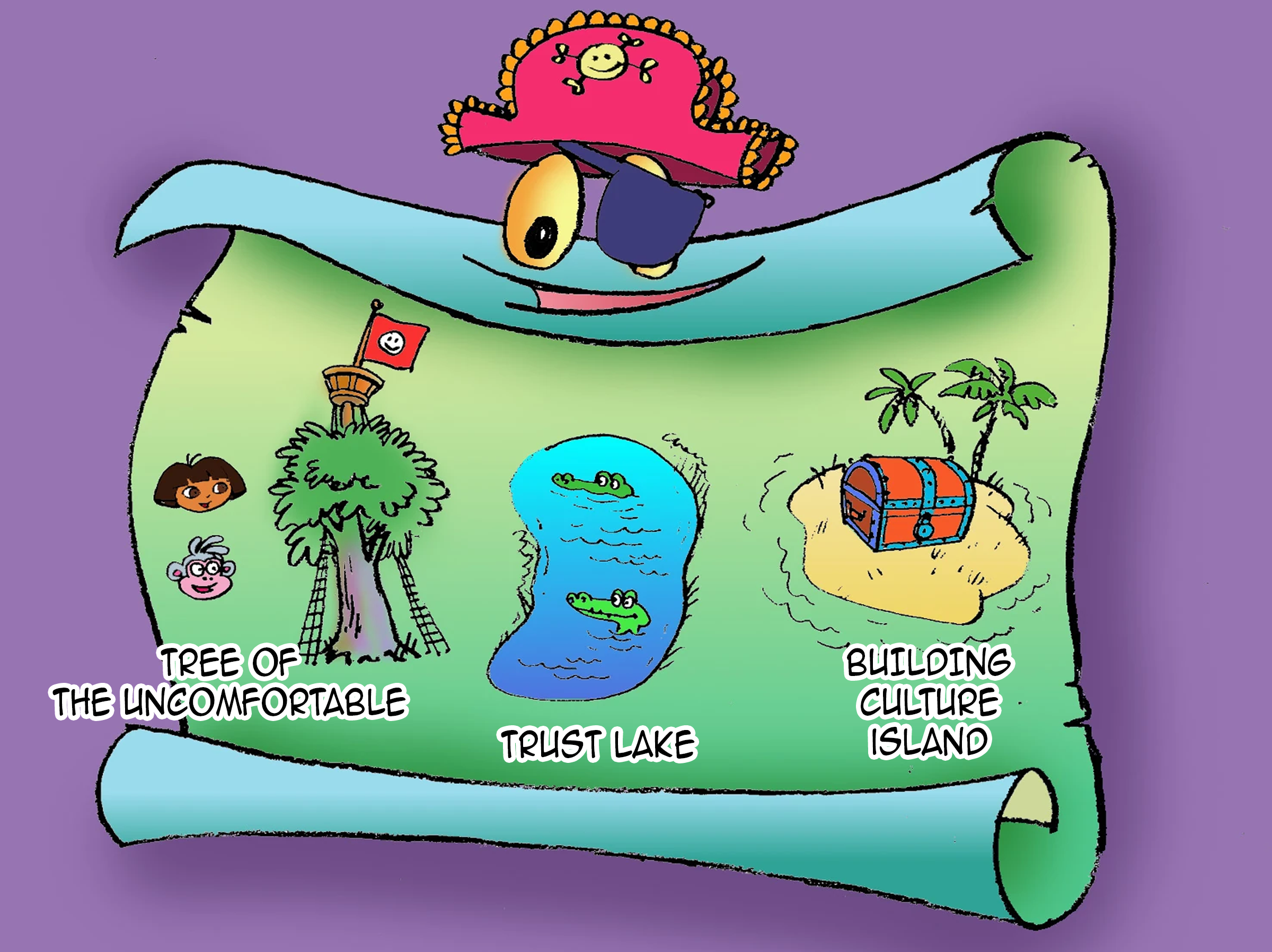 Reframe the uncomfortable as possibility.
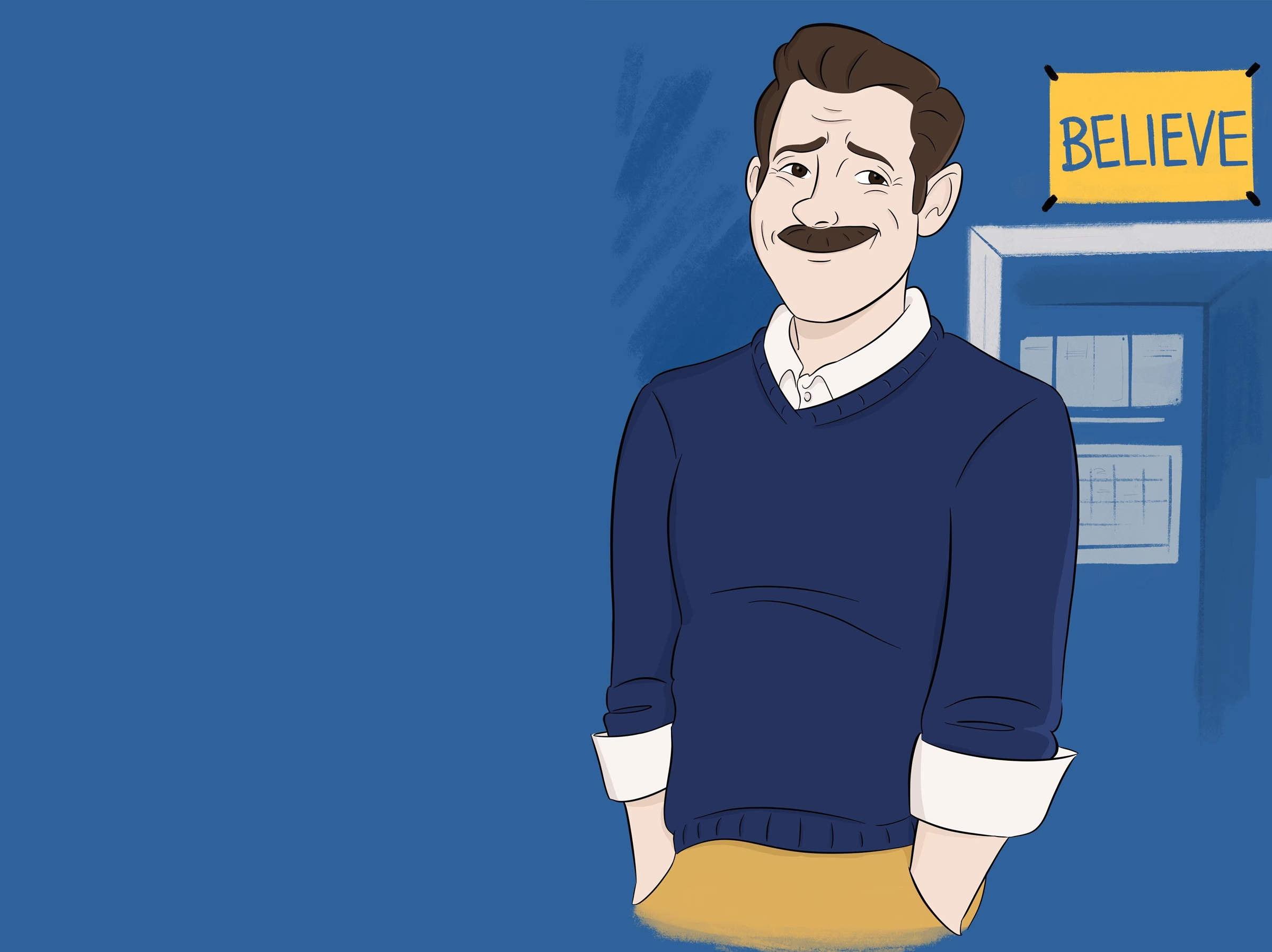 Questions, Discussions, Thoughts, Comments, Takeaways,and All-Around Wrap-Up.